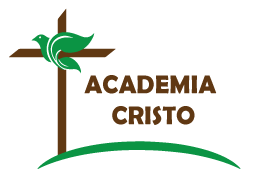 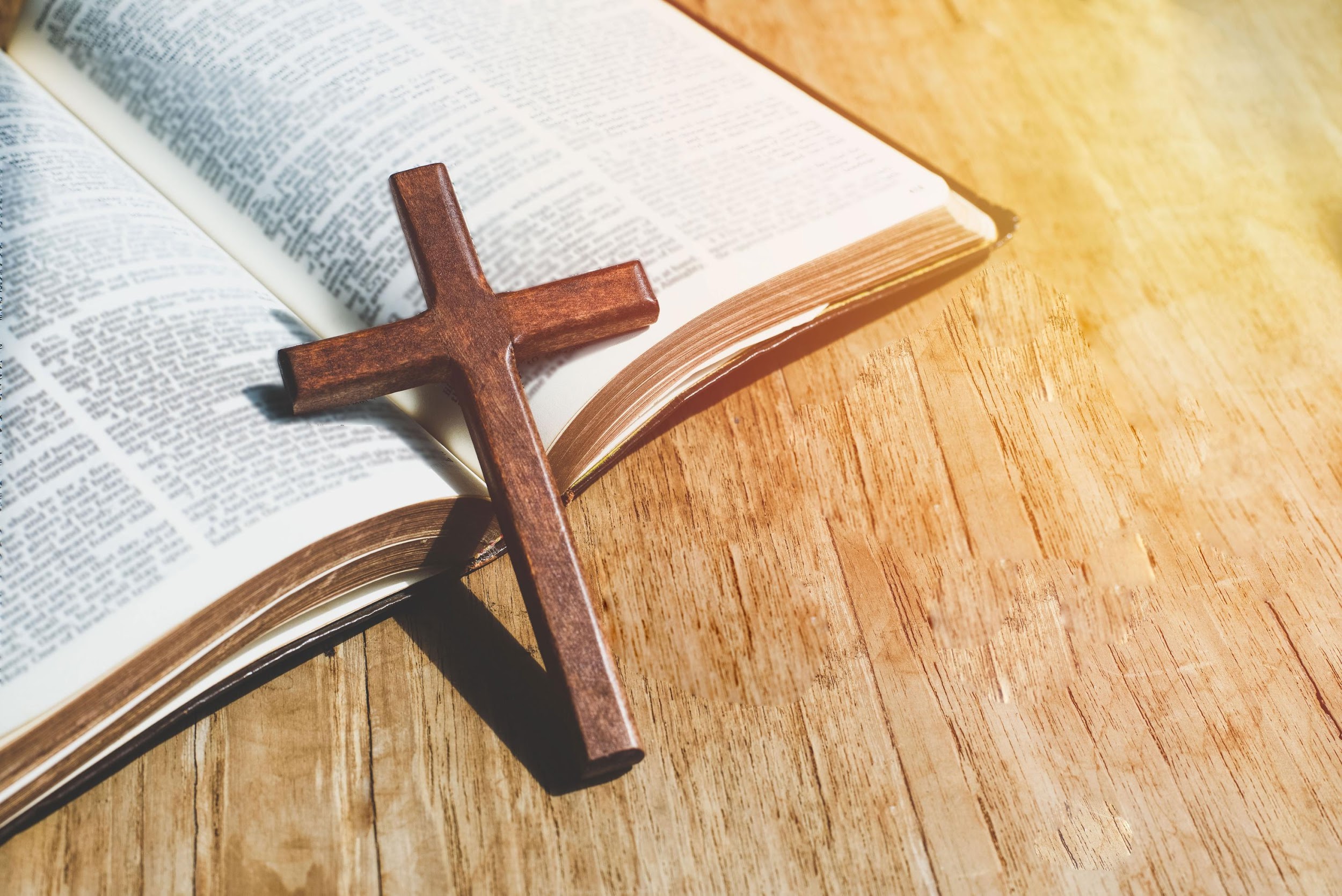 ACADEMIA
CRISTO
[Speaker Notes: Antes de la clase en vivo, el profesor hará lo siguiente en el grupo de WhatsApp:
Compartir las siguientes tareas:
Vea el breve video de enseñanza (video 2) y responda las siguientes preguntas:
¿Qué método de interpretar las Escrituras se desarrolló en la Iglesia Católica Romana?
¿Qué pasó en la iglesia en 1517?
¿Cuáles fueron las principales reformas que hizo Martín Lutero?
¿Quiénes eran Calvino y Zuinglio, y en qué se diferenciaba su método de interpretación de la Biblia del de Lutero?
Lea 2 Pedro 1:12-21.]
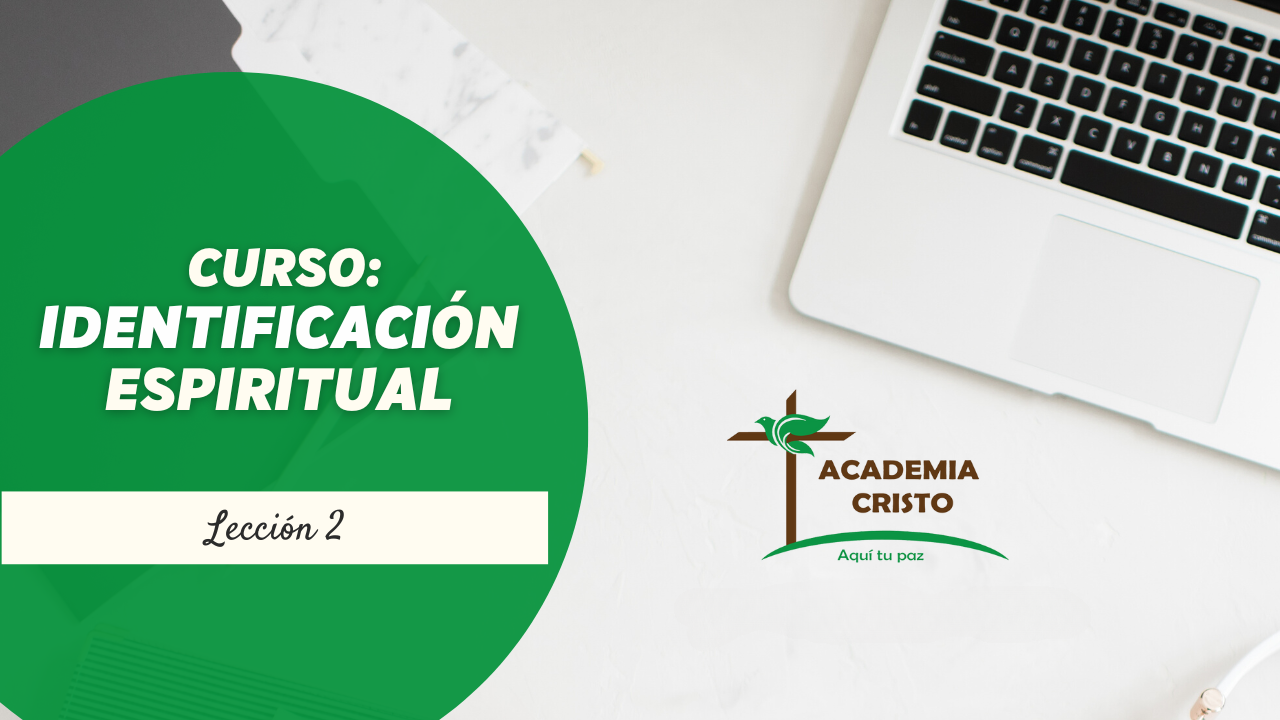 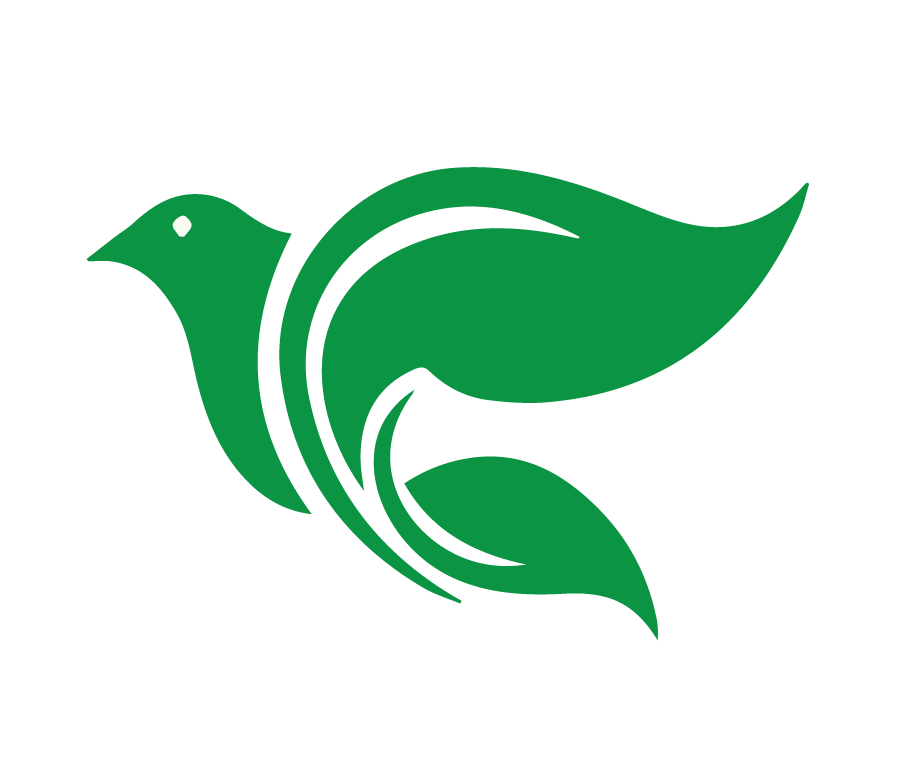 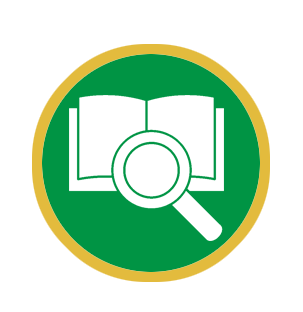 Lección 2
Las Diferentes Denominaciones: Su Desarrollo Hermenéutico
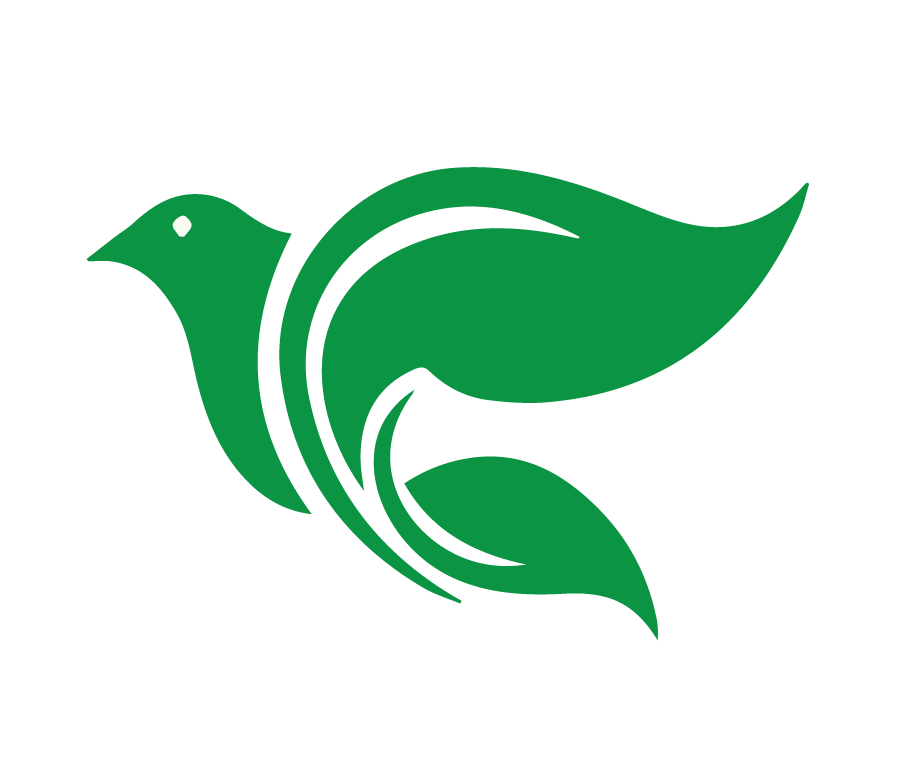 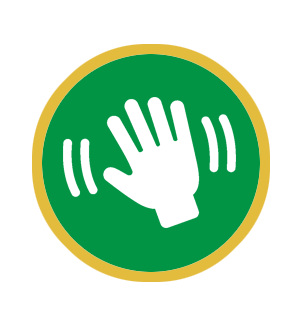 Saludos y bienvenidos
[Speaker Notes: Presentarse (5 minutos o más) - Estas presentaciones pueden llevar más tiempo ya que es la primera clase. Preséntese y dé algunos de sus antecedentes. Dependiendo de la cantidad de alumnos en la sesión, puede pedir que se presenten ellos, dándoles la oportunidad de decir de donde son y cuánto tiempo han estado en la Academia.]
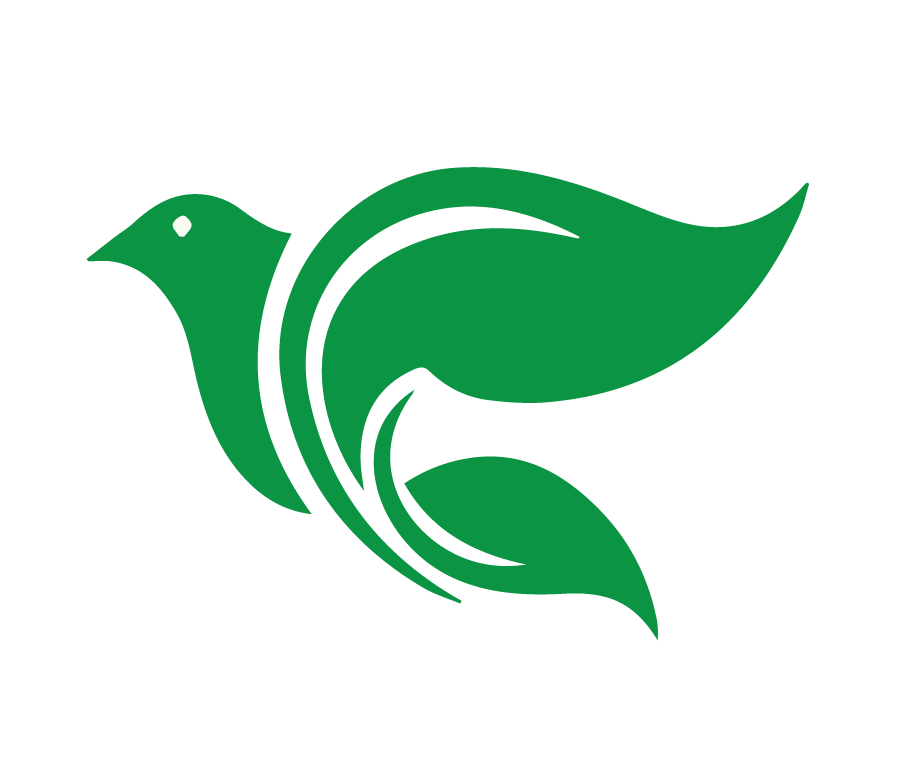 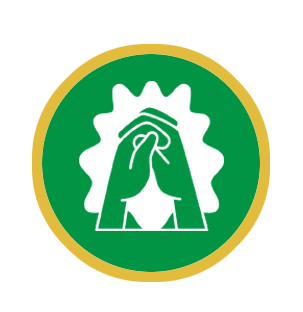 Oración
[Speaker Notes: Oración: Querido Padre Celestial, la historia nos enseña que la iglesia cristiana puede perder el mensaje del evangelio de salvación plena y gratuita en Cristo. Te agradecemos por personas como Martín Lutero, y otros que vinieron después de él, que trabajaron tan diligentemente, y con riesgo personal y rechazo, para restaurar este precioso mensaje del evangelio. Hoy, te pedimos que nos uses para proteger, preservar y promover el único mensaje que puede salvar. En el nombre de Jesús oramos. Amén. (1 minuto)
Introducción a la lección: Explique el propósito del curso – queremos ayudar a los estudiantes a formar una identidad espiritual basada en la Palabra de Dios. Puede explicar también la importancia de hacer las tareas, mostrando respeto y etiqueta para con el maestro , otros estudiantes en la clase y en el grupo de WhatsApp. (1 minuto)]
Examinar la vida de Martín Lutero a la luz de la interpretación 
de la Biblia.
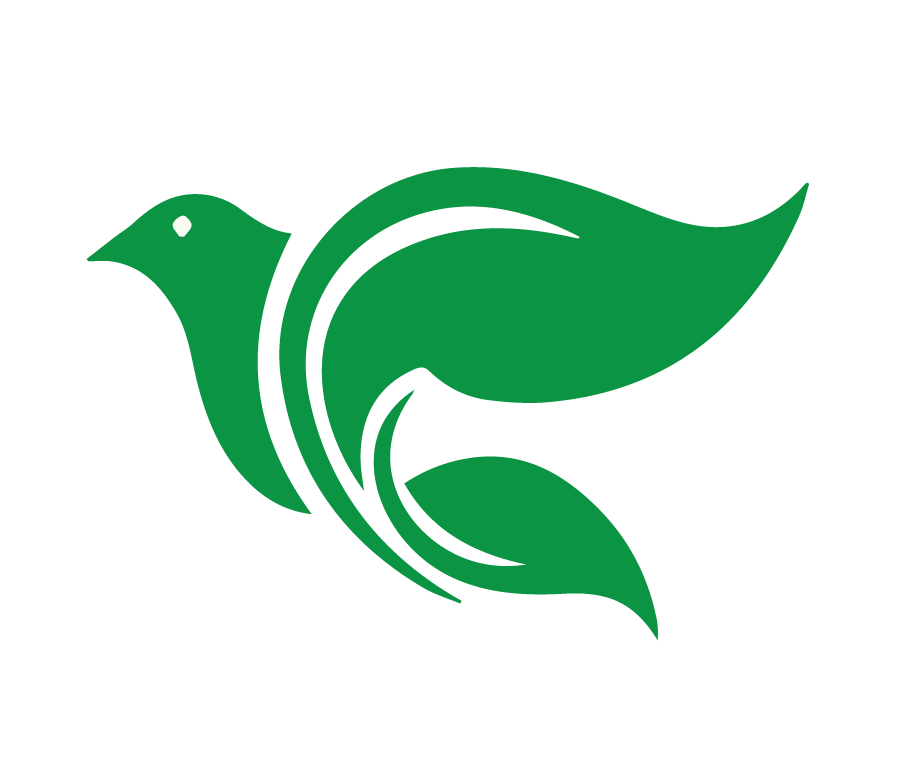 Objetivos de la Lección
Comparar las diferentes maneras de interpretar la Biblia.
Hacer una lista de equivocaciones en la interpretación de la Biblia.
[Speaker Notes: Objetivos de la Lección
Examinar la vida de Martín Lutero a la luz de la interpretación de la Biblia.
Comparar las diferentes maneras de interpretar la Biblia. 
Hacer una lista de equivocaciones en la interpretación de la Biblia.]
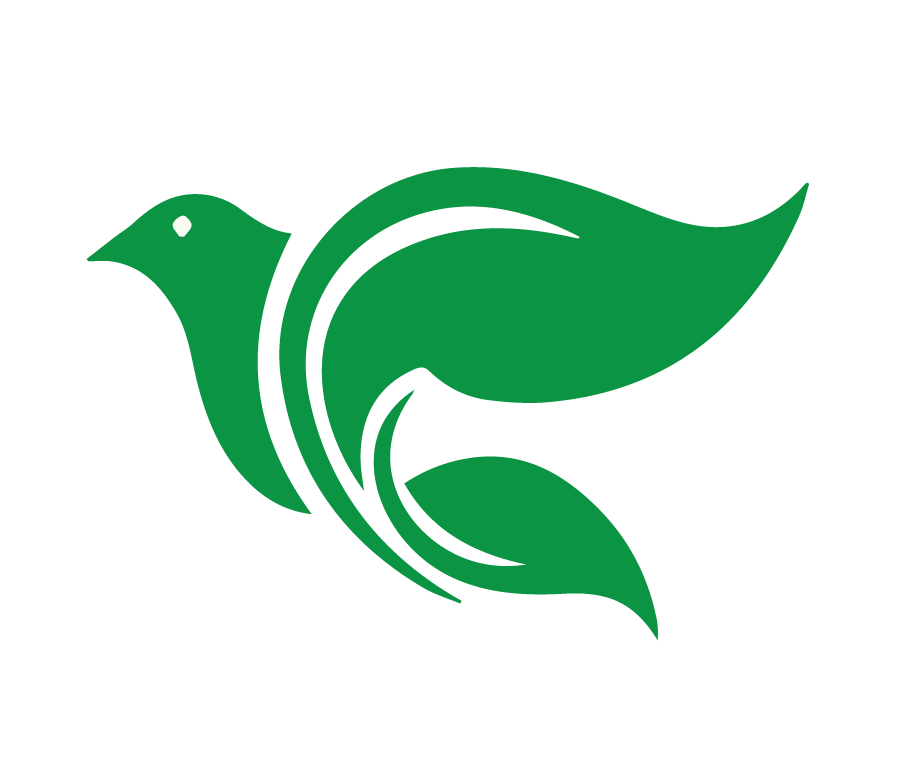 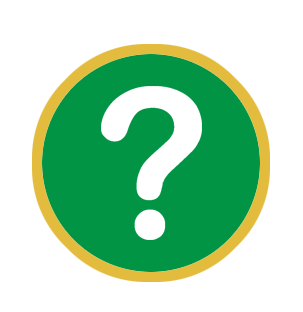 ¿Qué método de interpretar las Escrituras se desarrolló en la Iglesia Católica Romana?
[Speaker Notes: Revisión del video: 
El maestro pedirá a los estudiantes exponer sus propios comentarios y preguntas que se puedan abordar de inmediato o incorporar al cuerpo de la lección. Sin embargo, el enfoque principal de esta sección serán las preguntas que el maestro envió a los estudiantes en preparación para la clase. (15-20 minutos)
¿Qué método de interpretar las Escrituras se desarrolló en la Iglesia Católica Romana?
No mucho después de la época de los apóstoles, los líderes de la iglesia comenzaron a confiar tanto en las Escrituras como en las enseñanzas orales que los apóstoles habían transmitido como guías espirituales. Estas enseñanzas orales se conocieron como "tradición sagrada". La falsa creencia de que los obispos y el papa eran los sucesores de los apóstoles llevó a la conclusión de que estos hombres también eran los custodios de la verdad. Solo ellos podían interpretar con autoridad las Escrituras y, a través de ellos, el Espíritu Santo continuaría desarrollando la tradición sagrada. De esta manera, la palabra de los hombres (tradición) y la Palabra de Dios (Escrituras) llegaron a usarse como autoridades iguales para determinar la verdad, lo que resultó en muchas enseñanzas no bíblicas presentes en la iglesia católica romana hoy.]
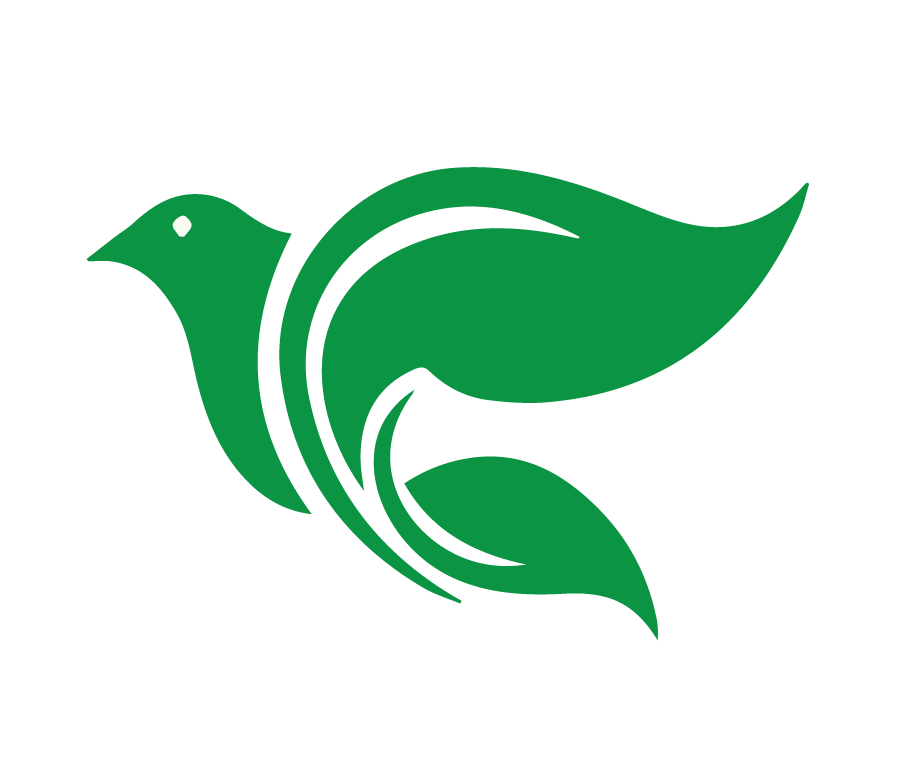 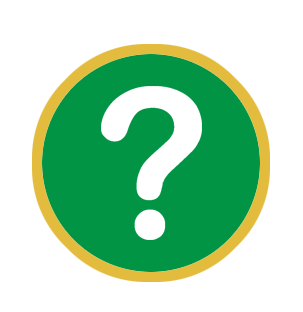 ¿Qué pasó en la iglesia en 1517?
[Speaker Notes: ¿Qué pasó en la iglesia en 1517?
El 31 de octubre de 1517 marca el comienzo oficial de la Reforma de la Iglesia. A través de los esfuerzos de Martín Lutero, el mensaje del evangelio, enterrado durante tantos siglos bajo las tradiciones y los escritos de la Iglesia Católica Romana, fue redescubierto. Ahora, por primera vez en más de mil años, la Iglesia Católica Romana no era la única iglesia cristiana en Occidente; nació la Iglesia Luterana.]
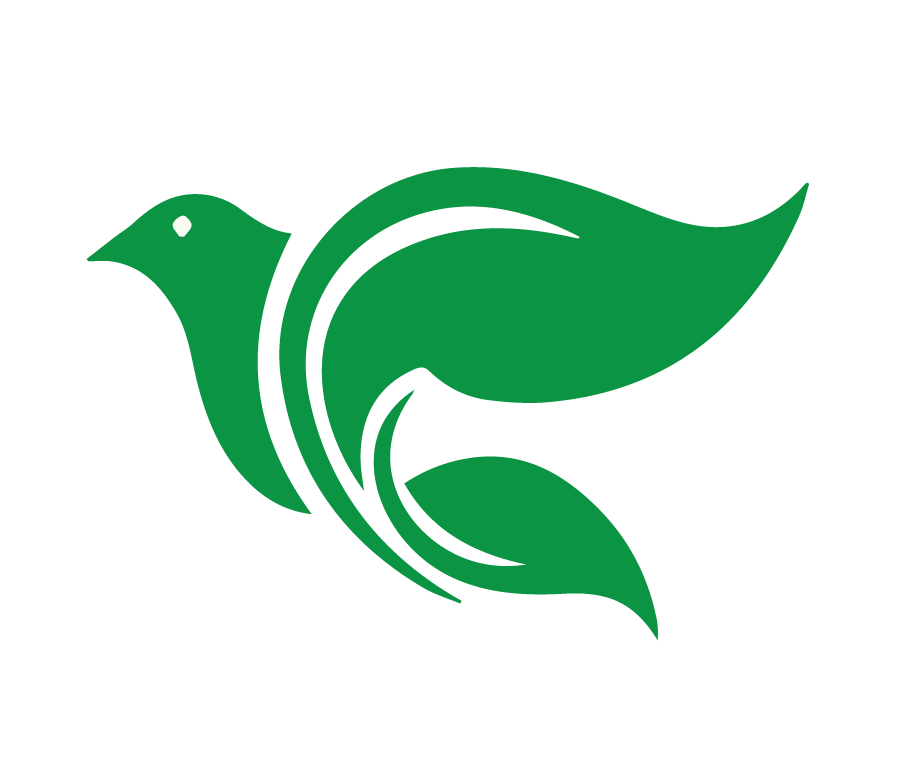 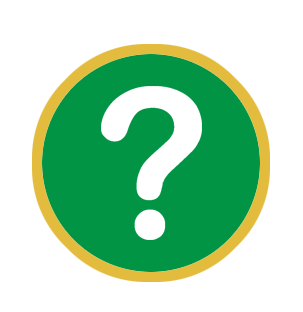 ¿Cuáles fueron las principales reformas que hizo Martín Lutero?
[Speaker Notes: ¿Cuáles fueron las principales reformas que hizo Martín Lutero?
La reforma principal fue el redescubrimiento del mensaje del evangelio del perdón completo y gratuito en Cristo. Hacemos buenas obras, no para ser salvados sino porque hemos sido salvados. Lutero prescindió de esas doctrinas que provenían de la tradición de la Iglesia Católica Romana y dijo que las Escrituras eran la única fuente de doctrina y práctica. Dijo que la Biblia debe interpretarse a sí misma, es decir, los pasajes bíblicos deben verse en su contexto y los pasajes poco claros deben interpretarse en base a pasajes claros que hablan de la misma enseñanza. Hay enseñanzas que trascienden la comprensión humana y, cuando ese es el caso, la razón humana debe estar subordinada a las Escrituras, no al revés.]
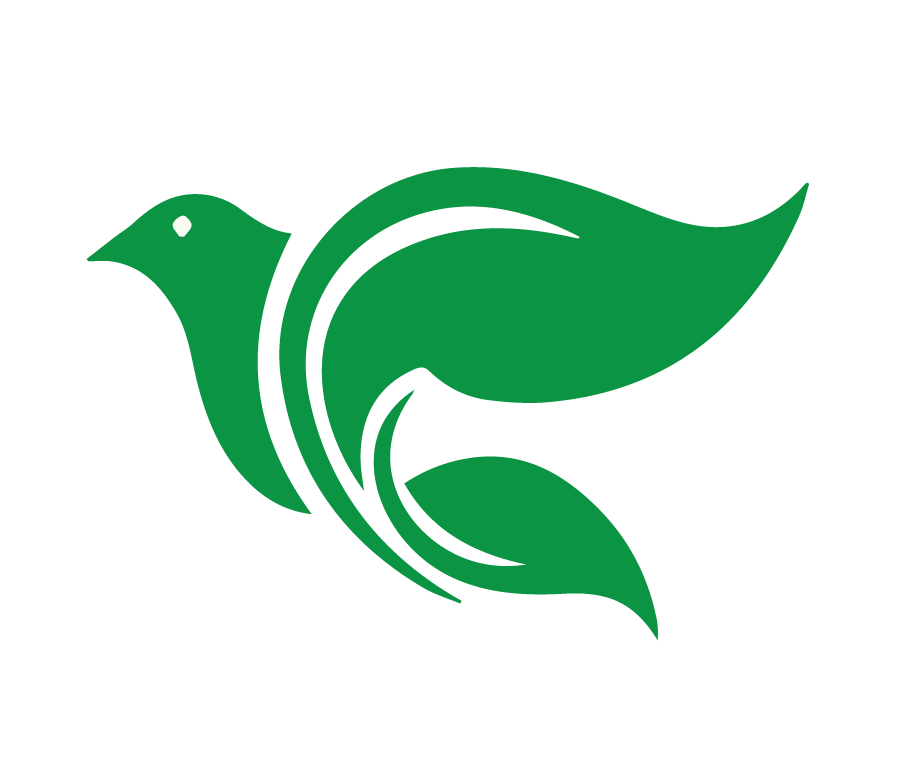 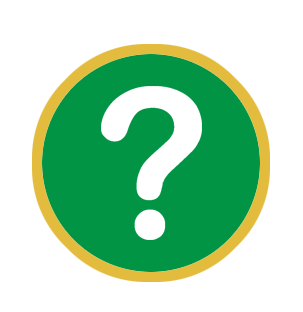 ¿Quiénes eran Calvino y Zwinglio, y en qué se diferenciaba su enfoque de la interpretación de 
la Biblia del de Lutero?
[Speaker Notes: ¿Quiénes eran Calvino y Zwinglio, y en qué se diferenciaba su enfoque de la interpretación de la Biblia del de Lutero?
Zwinglio era suizo y Calvino francés. Eran contemporáneos de Martín Lutero y fueron los fundadores de la Iglesia protestante o Reformada. Si bien estuvieron de acuerdo con gran parte de la teología luterana, hubo diferencias. Zwinglio, como humanista, y Calvino como abogado, pusieron mucho énfasis en la lógica humana. Este énfasis en la lógica afectaría su comprensión del Bautismo, la Santa Cena, y la doctrina de la elección. Zwinglio, especialmente, fue más radical que Lutero. Rechazó todo lo que era católico romano simplemente porque era católico. Lutero, por su parte, rechazó sólo aquellas cosas encontradas en la Iglesia Católica Romana que no eran bíblicas.]
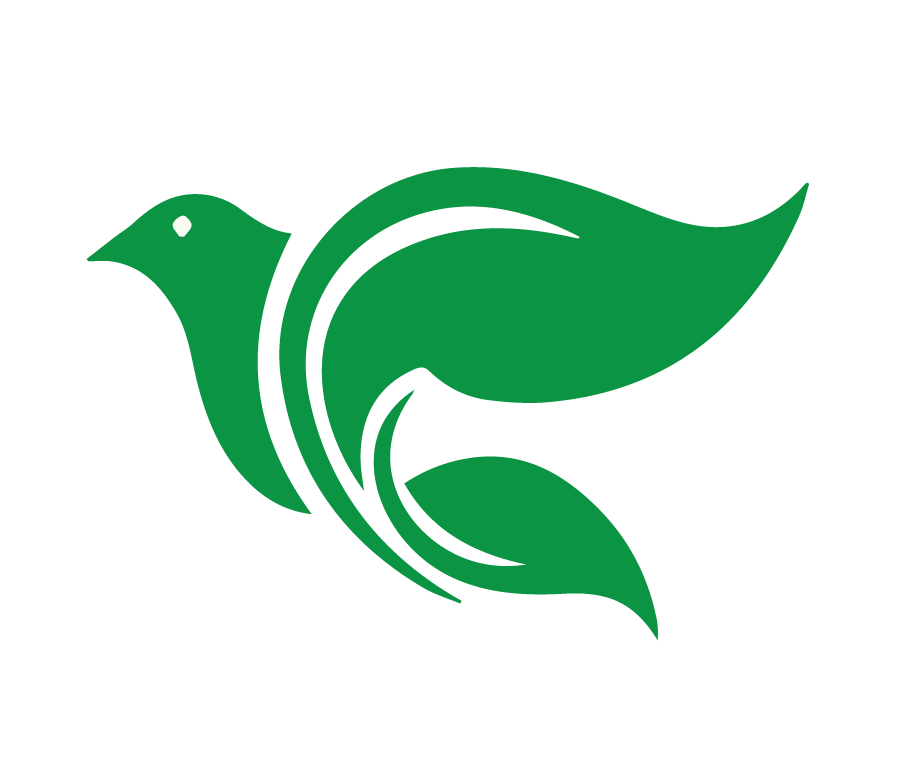 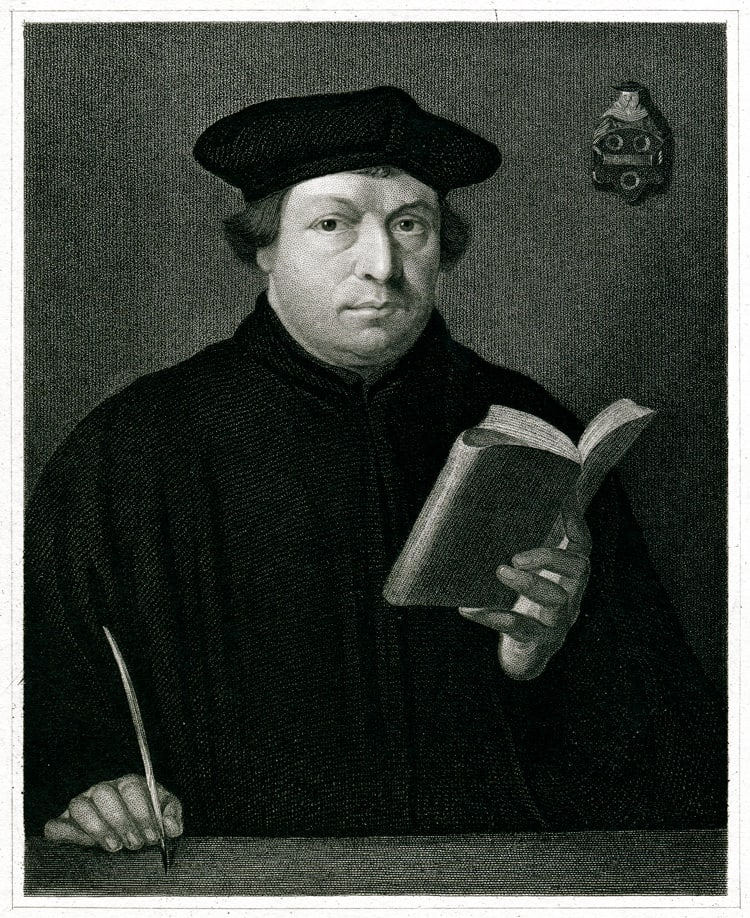 Un resumen de la 
vida de Martin Lutero
[Speaker Notes: Un resumen de la vida de Martin Lutero]
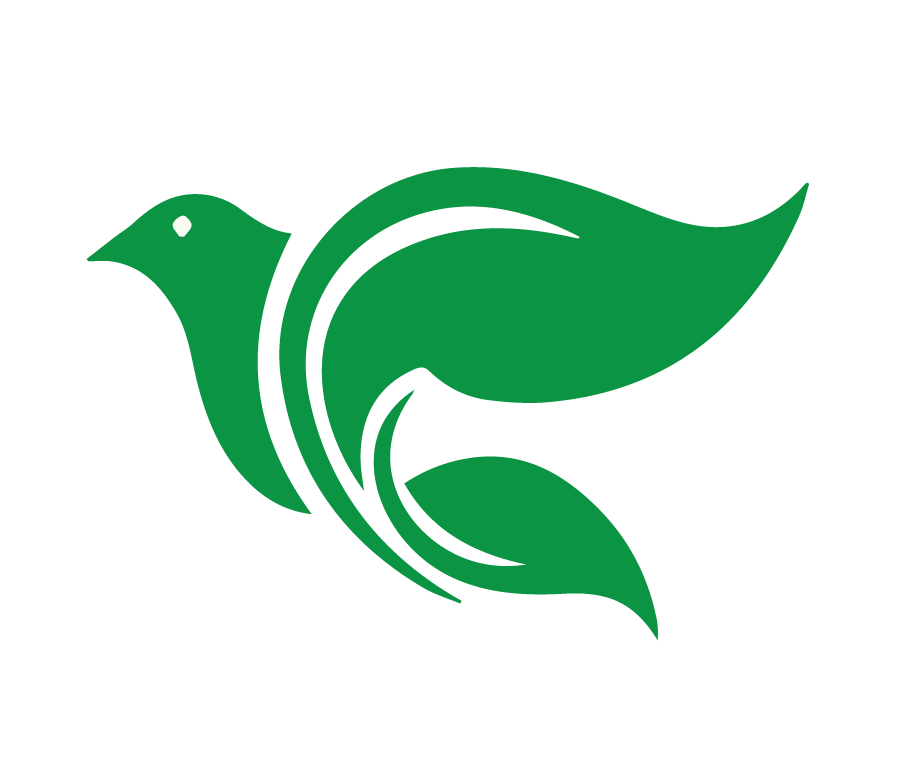 1483
Lutero nació el 10 de noviembre de 
1483 en Eisleben, Alemania.
[Speaker Notes: Lutero nació el 10 de noviembre de 1483 en Eisleben, Alemania. Su padre, Hans Luther, era minero de cobre de oficio y quería que Martin se convirtiera en abogado. Luther comenzó a estudiar derecho a instancias de su padre.]
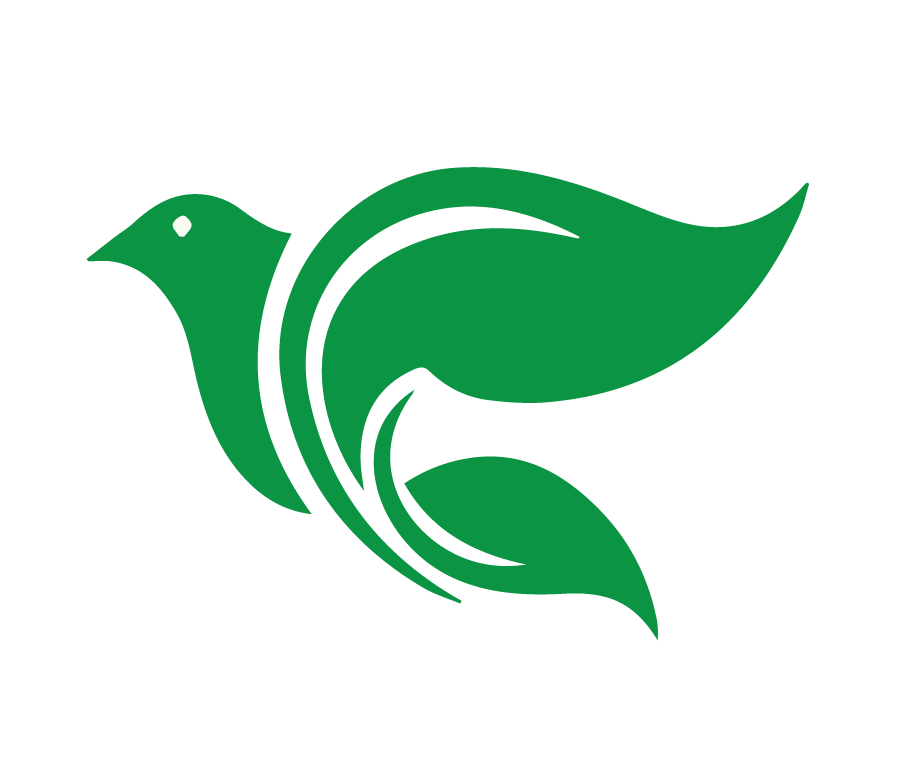 1505
Lutero juró convertirse en monje y pronto ingresó al Monasterio Agustino en Erfurt, Alemania
[Speaker Notes: En 1505, después de una experiencia desgarradora en una tormenta, Lutero juró convertirse en monje y pronto ingresó al Monasterio Agustino en Erfurt, Alemania, para gran decepción de su padre. Más tarde fue ordenado sacerdote. A pesar de la estricta piedad de la vida monástica, Lutero no pudo encontrar la paz. Empezó a darse cuenta de que por mucho que hiciera para tratar de salvarse, no satisfaría la ira de un Dios justo. Su superior decidió enviarlo a la Universidad de Wittenberg para enseñar y estudiar para su doctorado en teología.
Fue aquí donde Lutero comenzó a encontrar la paz. Mientras estudiaba los Salmos y la carta de Pablo a los Romanos, encontró gran consuelo en la verdad bíblica de que, en la obra de Cristo, la justicia de Dios fue satisfecha; esa justificación – el veredicto de Dios de “no culpable” – es nuestra por la fe, no por las obras.]
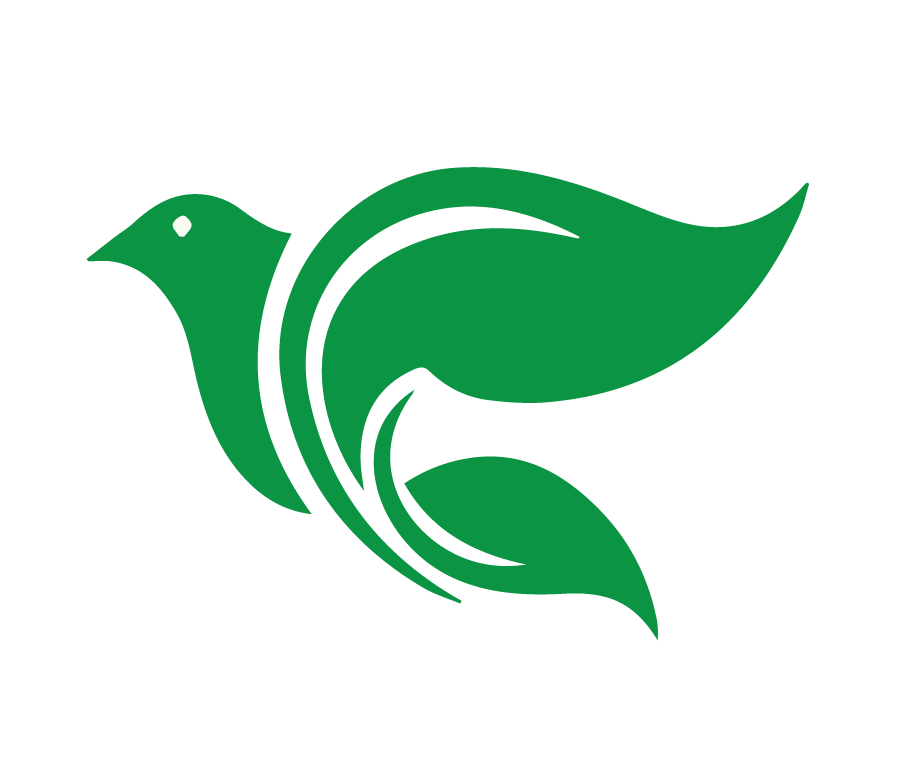 1517
El 31 de octubre de 1517, Lutero colocó un documento ahora conocido como las 95 tesis en 
la puerta de la Iglesia del Castillo en Wittenberg.
[Speaker Notes: El 31 de octubre de 1517, Lutero colocó un documento ahora conocido como las 95 tesis en la puerta de la Iglesia del Castillo en Wittenberg. Las tesis fueron llamadas a un debate sobre la práctica católica romana de vender indulgencias con las que Lutero no estuvo de acuerdo. (Las indulgencias eran hojas de papel que pronunciaban el perdón por las consecuencias temporales de los pecados). Aunque las 95 tesis eran simplemente un llamado a un debate teológico, rápidamente se diseminaron por toda Europa y llegaron tanto al Papa como al emperador, quienes exigieron que Lutero se retractara de sus críticas a la Iglesia.]
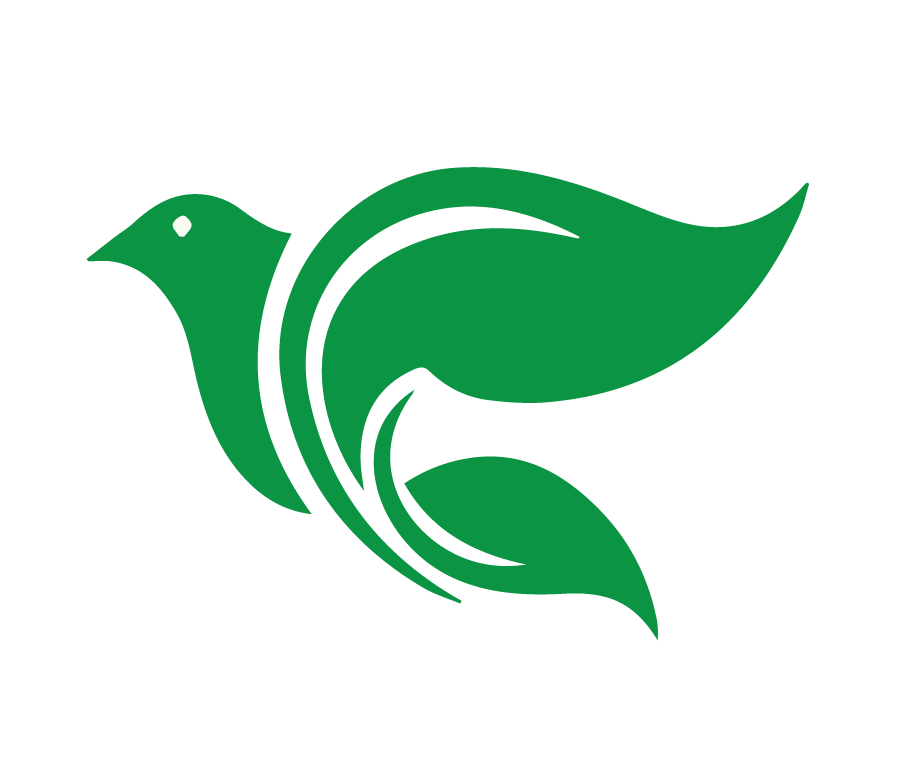 1521
En 1521, Lutero fue convocado a una reunión 
en Worms. Se encontró con la demanda de retractarse de todos sus escritos.
[Speaker Notes: En 1521, Lutero fue convocado a una reunión en Worms. En lugar de tener la oportunidad de defender sus escritos, se encontró con la demanda de retractarse de todos ellos. Se negó y fue excomulgado poco después. Temiendo por su vida, sus amigos lo escondieron en un castillo conocido como Wartburg.
Mientras estaba escondido y disfrazado de escudero, Lutero comenzó a traducir la Biblia al alemán. Hasta entonces, la mayoría de las Biblias solo estaban disponibles en latín. Terminó de traducir el Nuevo Testamento ese año, pero no completó toda la Biblia hasta 1534, con la ayuda de amigos.]
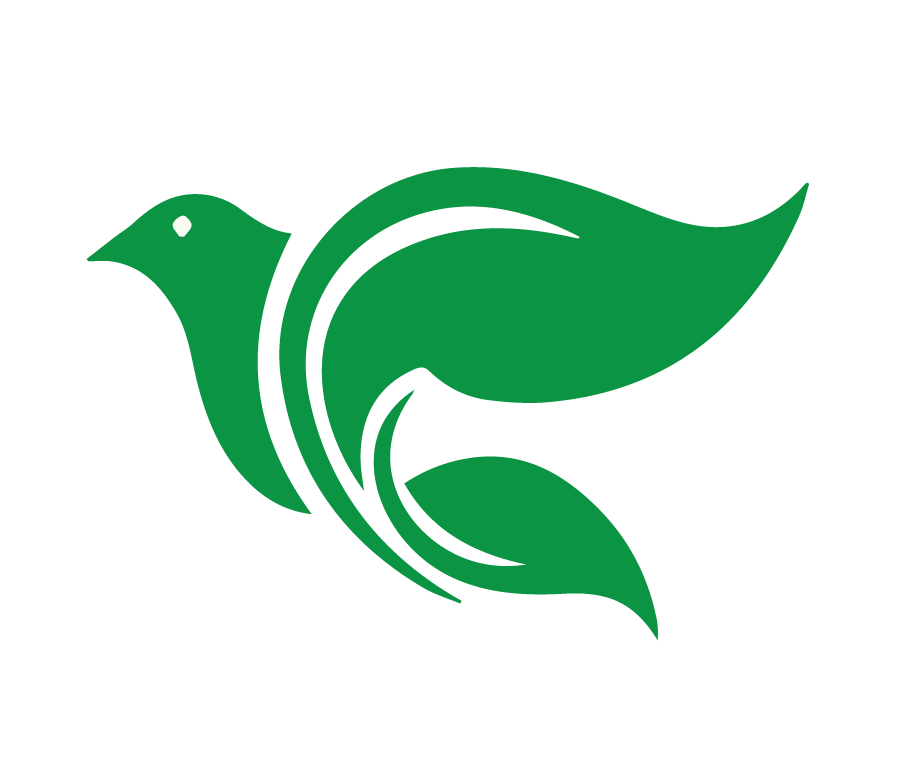 1525
En 1525, Lutero se casó con Katharina 
von Bora. Tuvieron seis hijos juntos.
[Speaker Notes: En 1525, Lutero se casó con Katharina von Bora, una exmonja que había escapado de su monasterio. Tuvieron seis hijos juntos.]
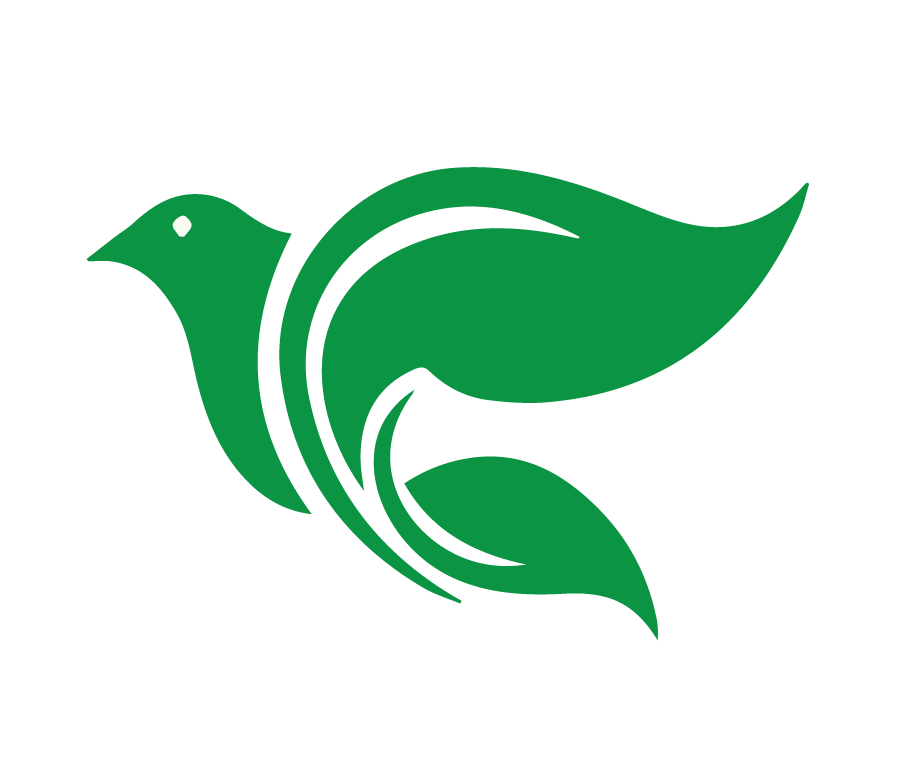 1529
Lutero publicó dos catecismos como ayuda 
para la enseñanza de las Escrituras.
[Speaker Notes: En 1529, cuando las visitas a las iglesias en Alemania mostraron que tanto los miembros como el clero carecían de conocimientos bíblicos básicos, Lutero publicó dos catecismos como ayuda para la enseñanza de las Escrituras. Su catecismo menor estaba dirigido especialmente a la juventud, y su catecismo mayor a los padres y al clero. También escribió muchos otros libros y tratados a lo largo de su vida.]
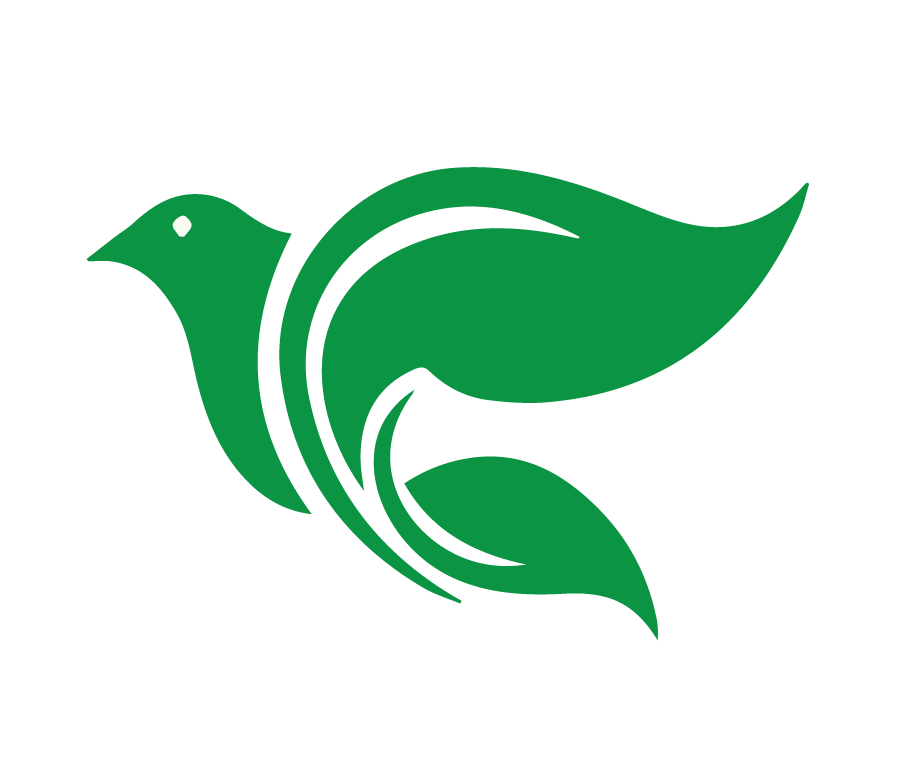 1546
El 12 de febrero de 1546, Lutero 
murió por causas naturales.
[Speaker Notes: El 12 de febrero de 1546, Lutero murió por causas naturales.]
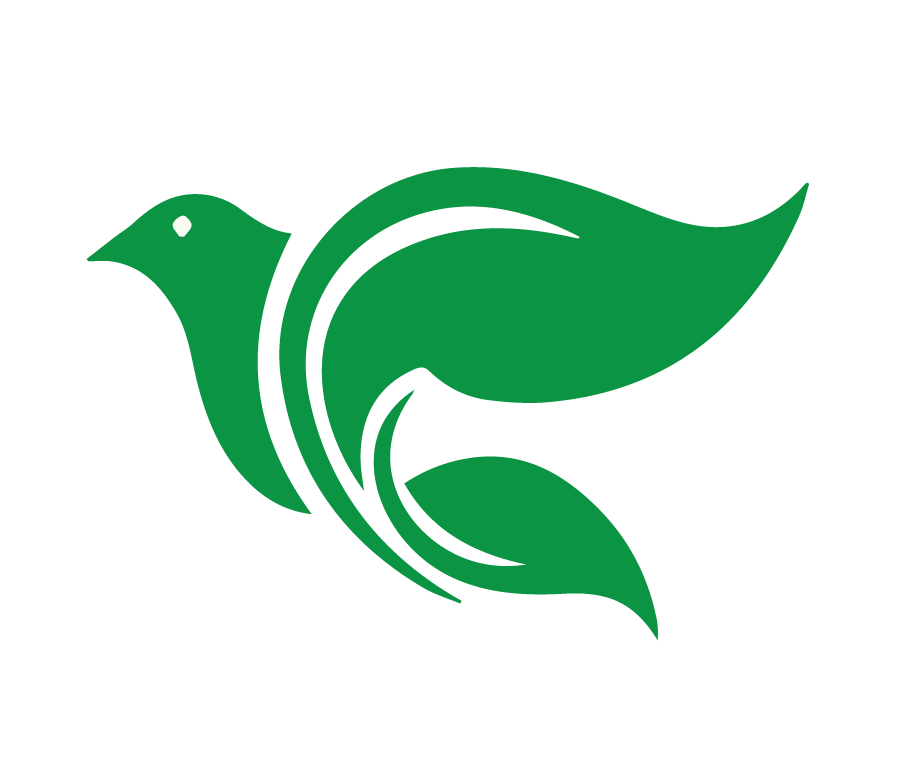 Sola gratia
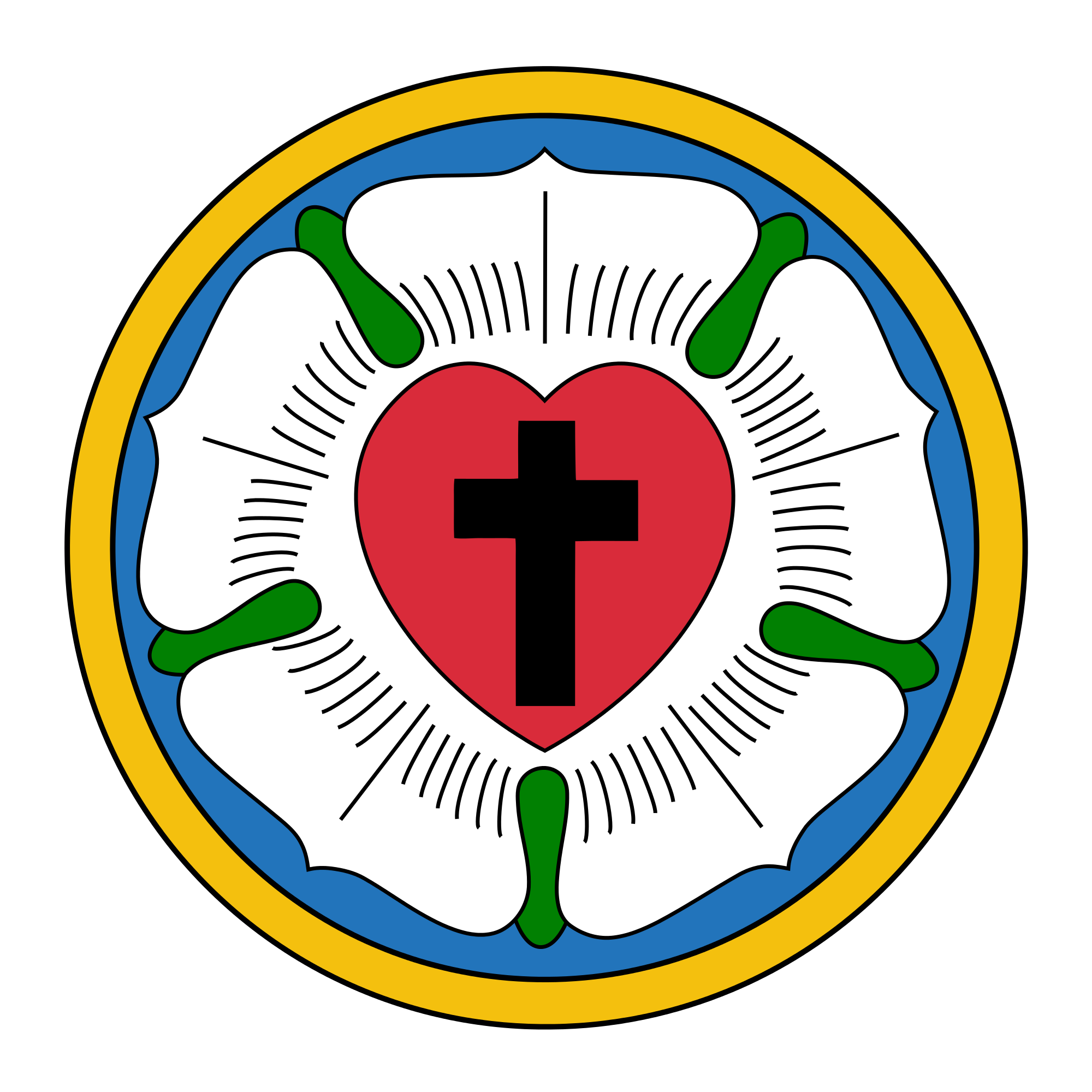 Sola scriptura
Sola fide
Las tres solas
[Speaker Notes: Las “tres solas” de la reforma luterana. (Las tres solas en contraste con lo que enseña la iglesia católica). Las principales verdades bíblicas que Lutero y sus colaboradores buscaron restaurar en la iglesia se pueden resumir en tres “solas”. Estos fueron los principales, pero no los únicos, puntos de disputa que tuvieron con la iglesia católica. (Algunas listas contienen cinco solas, agregando "Solo Christo" (solo a través de Cristo) y "Soli deo gloria" (Solo a Dios la gloria) a la lista. Si bien estos también fueron énfasis bíblicos de la Reforma, nos centraremos en tres en clase, por el tiempo).
“Sola gratia” - “Solo por gracia” Gracia es una palabra que significa “amor o favor inmerecido”. Se refiere al hecho de que tenemos el perdón de los pecados, no debido a ningún mérito o dignidad de nuestra parte, sino solo por la gracia de Dios (Sola Gratia). Efesios 2:8,9 puede ser citado como un pasaje de prueba. También es el mensaje principal de Romanos y Gálatas. De principio a fin, nuestra salvación es totalmente obra de Dios y, por lo tanto, solo a Él pertenece la gloria. La Iglesia Católica Romana también diría que somos salvos solo por gracia. Sin embargo, su definición de gracia es una ayuda divina que Dios nos da para que podamos hacer buenas obras para cooperar en nuestra salvación. Por lo tanto, la causa de nuestra salvación para ellos no es solo el amor inmerecido de Dios, sino también las buenas obras que el amor nos inspira a realizar.
“Sola fide” – “Solo por la fe” La posición de la Iglesia Católica Romana es que tanto la fe como las buenas obras son necesarias para el perdón y la salvación. La posición de la Iglesia Luterana es que nuestro Padre celestial nos da la salvación de manera plena y gratuita, y no se recibe por la fe y las buenas obras, sino sólo mediante la fe (sola fide). Asegúrese de mencionar que también hacemos buenas obras. Sin embargo, las buenas obras que hacemos son fruto de nuestra fe y no parte de nuestra salvación. 
“Sola scriptura” – “Solo por las Escrituras” Mientras que la Iglesia Católica Romana deriva su doctrina de dos fuentes, la Biblia y la tradición de la iglesia (enseñanzas oficiales que provienen de sus Concilios y / o el Papa), la Iglesia Luterana deriva todas sus enseñanzas y prácticas solo de la Biblia (Sola Scriptura).]
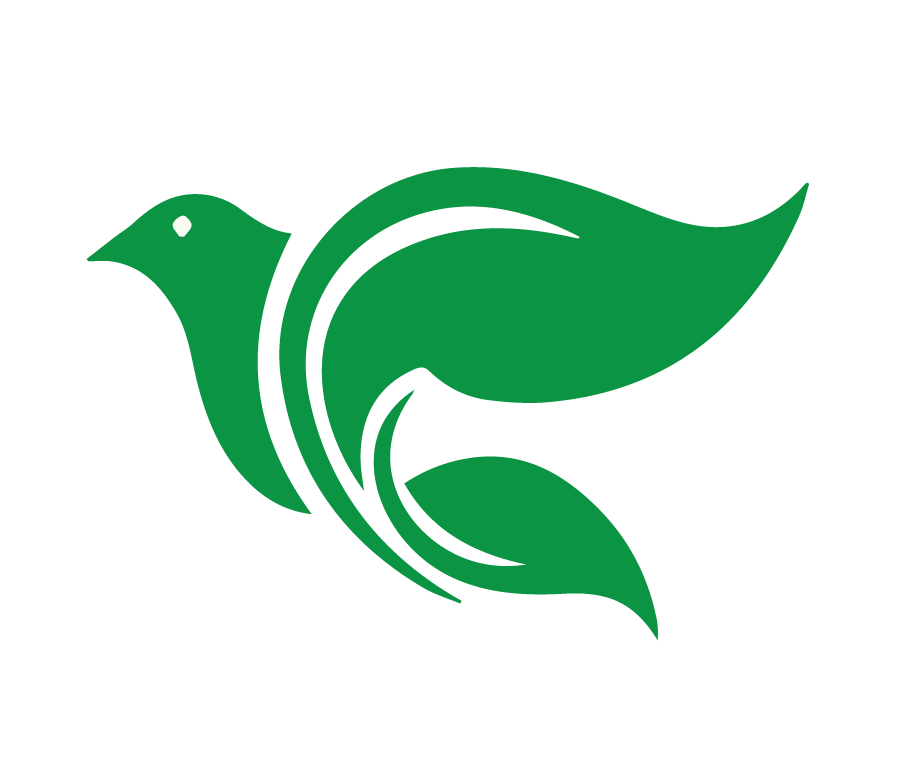 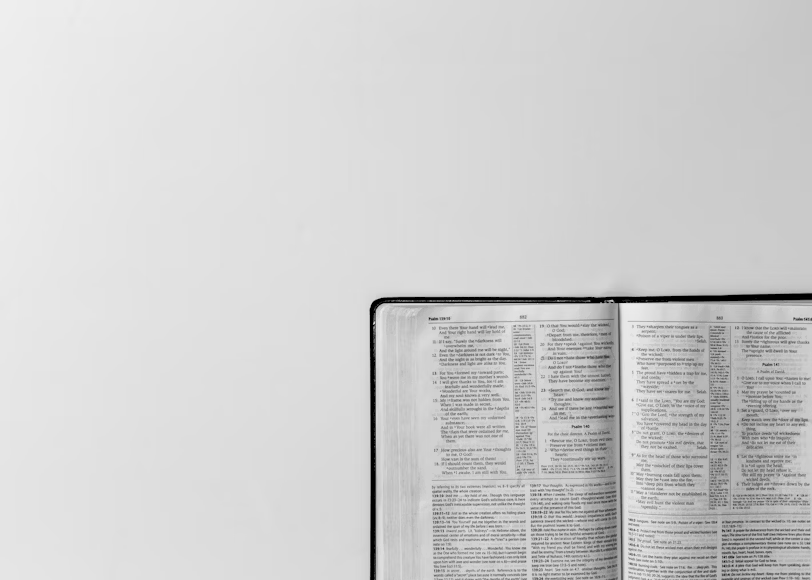 La diferencia en interpretación: ¿Cuál es la autoridad?
[Speaker Notes: La diferencia en interpretación: ¿Cuál es la autoridad? 
Esta diferencia en cómo interpretamos la Biblia será el enfoque de nuestra clase de hoy porque es la raíz de lo que estudiaremos en futuras lecciones: las muchas diferencias entre las enseñanzas católica, luterana y protestante. Diferentes métodos de interpretación de la Biblia conducen a diferentes enseñanzas y diferentes identidades espirituales. La Biblia es clara cuando dejamos que hable por sí misma; sin embargo, cuando dejamos que otras autoridades determinen cuál es el significado de la Biblia, nos desviamos.]
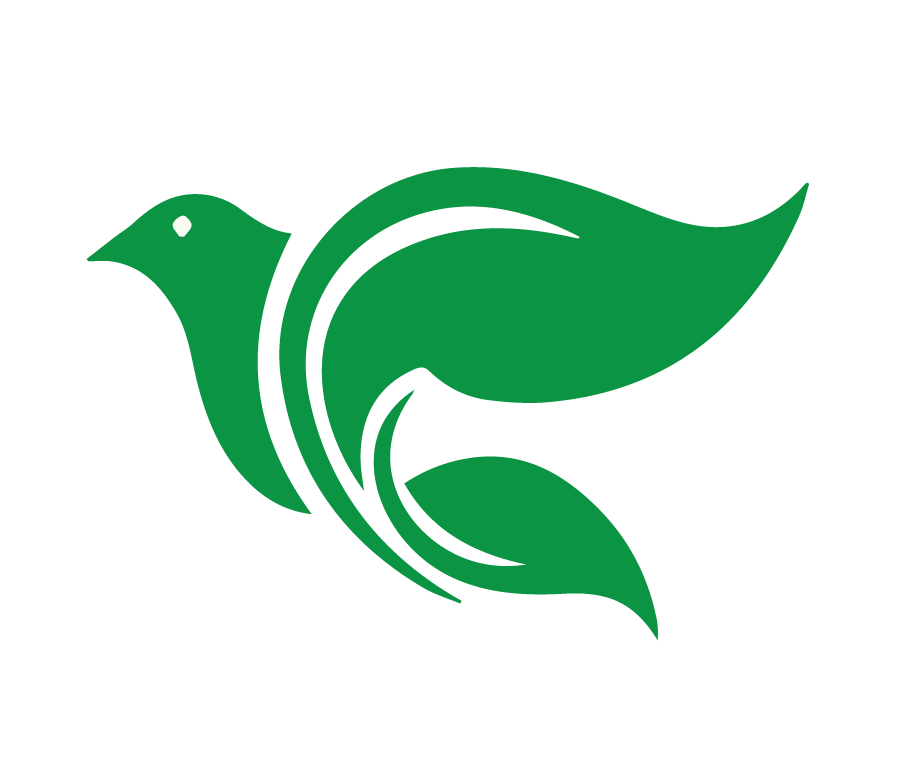 La Iglesia Católica
Da igual peso tanto a las Escrituras como a la Sagrada Tradición
Note las autoridades que determinan la verdad: Escritura, Tradición y el Magisterio de la Iglesia.
 Muchas enseñanzas que se encuentran en la iglesia católica no se encuentran en la Biblia.
[Speaker Notes: En la Iglesia Católica, ¿Cuál es la autoridad en la interpretación de la Biblia? 
Como hemos visto, la práctica histórica de la iglesia católica ha sido dar igual peso tanto a las Escrituras como a la Sagrada Tradición (lo que los obispos en los concilios y el Papa han declarado oficialmente). Esta práctica fue reafirmada como dogma de la iglesia en el Concilio Vaticano II en 1965 que declaró: "Es evidente, por tanto, que la Sagrada Tradición, la Sagrada Escritura y el Magisterio de la Iglesia… están entrelazados y unidos de tal forma que no tiene consistencia el uno sin el otro, y que, juntos, cada uno a su modo, bajo la acción del Espíritu Santo, contribuyen eficazmente a la salvación de las almas." (Dei Verbum, #10) Note las autoridades que determinan la verdad: Escritura, Tradición y el Magisterio de la Iglesia. El Magisterio de la Iglesia se refiere a los obispos en Concilio y al Papa cuando habla ex cátedra (sus declaraciones doctrinales oficiales). Juntos, solo ellos pueden dar la interpretación "correcta" de la Escritura y la Tradición.
Como resultado, muchas enseñanzas que se encuentran en la iglesia católica no se encuentran en la Biblia. 
¿Cuáles son algunos ejemplos mencionados en el video? Deje que los estudiantes respondan como una revisión; las posibles respuestas son sus enseñanzas acerca de Pedro y el papado como la roca sobre la cual se funda la iglesia (discutido en la última clase); oraciones a María y los Santos; purgatorio; etc. Pero no entres en detalles; asegúreles que estudiaremos más a fondo estas diferencias en otras clases.]
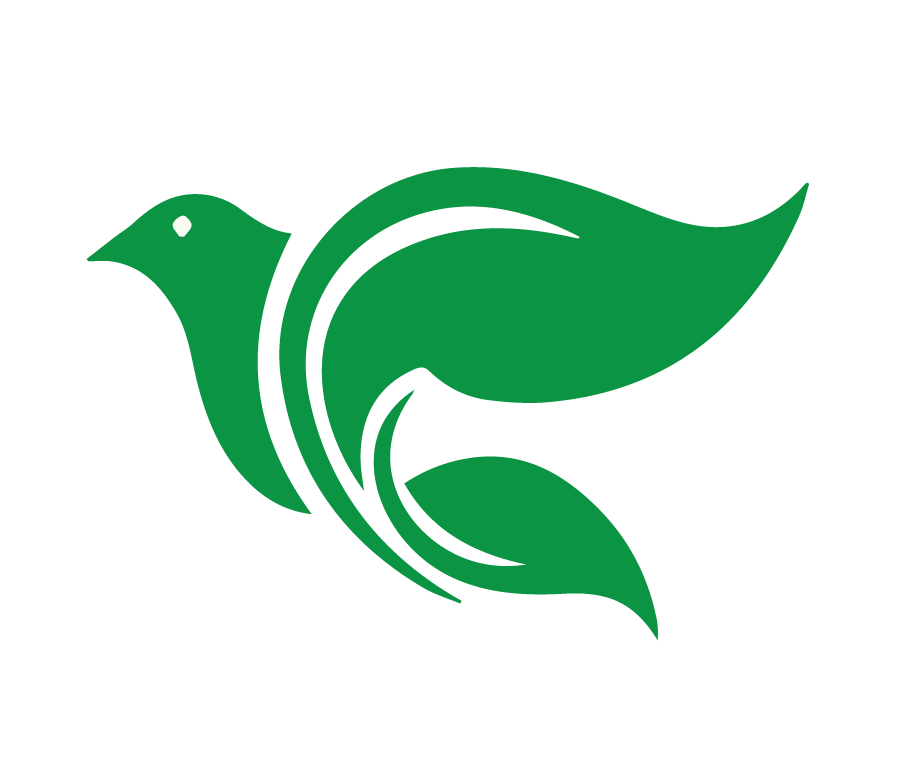 Las Iglesias Protestantes
Históricamente, ¿cuál fue la diferencia entre cómo Lutero y Calvino y Zwinglio interpretaron las Escrituras?
Afirman que solo la Escritura es su autoridad, pero en la práctica hacen que la Biblia se ajuste a la razón o lógica humana.
[Speaker Notes: En muchas iglesias protestantes, ¿Cuál es la autoridad en la interpretación de la Biblia? 
Históricamente, ¿cuál fue la diferencia entre cómo Lutero y Calvino y Zwinglio interpretaron las Escrituras? Deje que los estudiantes respondan como una revisión. Luego, agrega lo siguiente: Aunque tanto Calvino como Zwinglio enseñaron "sola scriptura", junto con Lutero, en la práctica, la razón humana afectó sus enseñanzas sobre ciertas doctrinas de las Escrituras. En lugar de someter la razón a lo que dice la Palabra de Dios, sometieron lo que dice la Palabra de Dios a su razón humana.
Desafortunadamente, lo mismo es cierto en muchas iglesias protestantes hoy en día: afirman que solo la Escritura es su autoridad, pero en la práctica hacen que la Biblia se ajuste a la razón o lógica humana.
Un ejemplo de esto está en su enseñanza sobre la elección. La Biblia enseña que, antes de la creación del mundo, Dios, solo por gracia, escogió a los que serían salvos y los predestinó para tal salvación. (Ver Efesios 1:4-8, donde esto se enseña claramente). Sin embargo, muchas iglesias protestantes usan su razón para sacar una conclusión lógica de esa verdad: si Dios predestinó a algunos para salvación, también debe haber predestinado a los demás para condenación. Esta conclusión es lógica, pero es completamente antibíblica. Si este fuera el caso, Dios nunca quiso salvar al mundo entero, solo a algunos. Pero la Biblia insiste en que Dios ama al mundo entero (Juan 3:16) y verdaderamente quiere salvar a todos (1 Timoteo 2:4).
El video mencionaba otras enseñanzas en las que muchas iglesias protestantes ajustan la Palabra de Dios a su razón. ¿Puede recordar algunas? Deje que los estudiantes respondan como una revisión; las posibles respuestas son sus enseñanzas acerca de la conversión, el bautismo y la Cena del Señor. Pero no entre en detalles; asegúreles que estudiaremos más a fondo estas diferencias en otras clases.
El maestro también puede notar: Curiosamente, muchas iglesias protestantes son selectivamente lógicas. Aceptan algunas doctrinas que son ilógicas (por ejemplo, la Trinidad o las dos naturalezas de Cristo), pero no otras (ver arriba).]
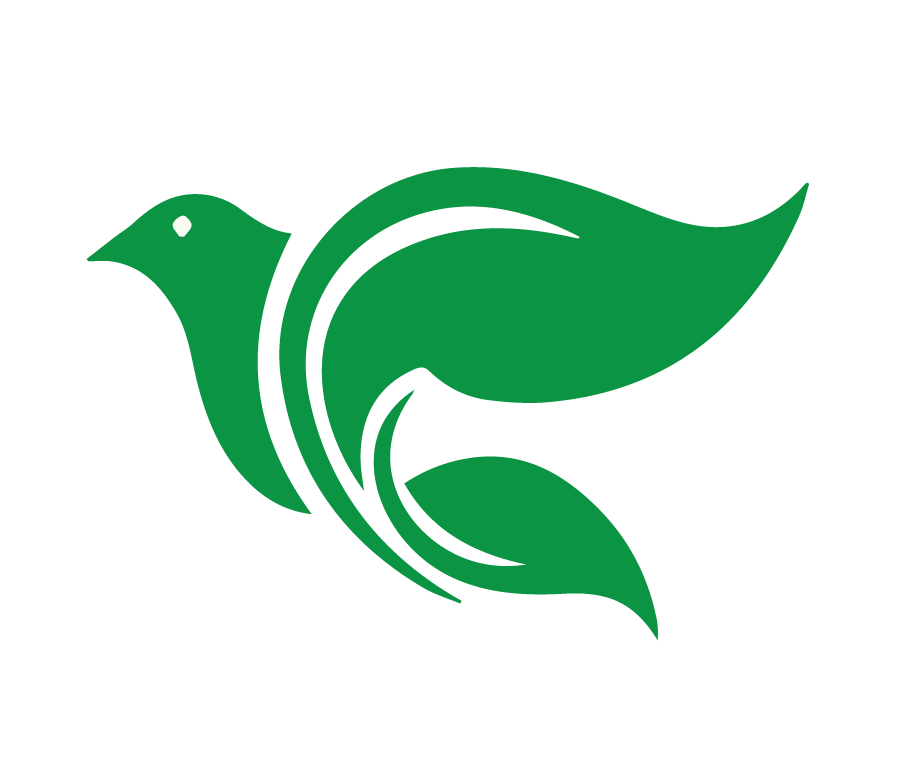 La Iglesia Luterana
Las Escrituras son la única fuente y autoridad de doctrina y práctica.
La Biblia debe interpretarse a sí misma.
Hay enseñanzas que trascienden la comprensión humana. La razón humana debe estar subordinada a las Escrituras, no al revés.
[Speaker Notes: En la iglesia luterana y Academia Cristo, ¿cuál es la autoridad en la interpretación de la Biblia? 
Lutero enseñó que las Escrituras eran la única fuente y autoridad de doctrina y práctica.
Dijo que la Biblia debe interpretarse a sí misma, es decir, los pasajes bíblicos deben interpretarse en su contexto. Los pasajes poco claros deben interpretarse en base a pasajes claros que hablan de la misma enseñanza. De esta manera, el mismo Dios, a través de su Palabra, está explicando e interpretando esa misma Palabra, y podemos estar seguros de que la interpretación es correcta.
Hay enseñanzas que trascienden la comprensión humana y, cuando ese es el caso, la razón humana debe estar subordinada a las Escrituras, no al revés. Realmente, Lutero enseñó que todo, la razón, la lógica, la emoción, la tradición, debe estar sujeto a la autoridad de la Biblia.
Esta es la forma en que nosotros como luteranos en Academia Cristo buscamos interpretar la Biblia hoy.]
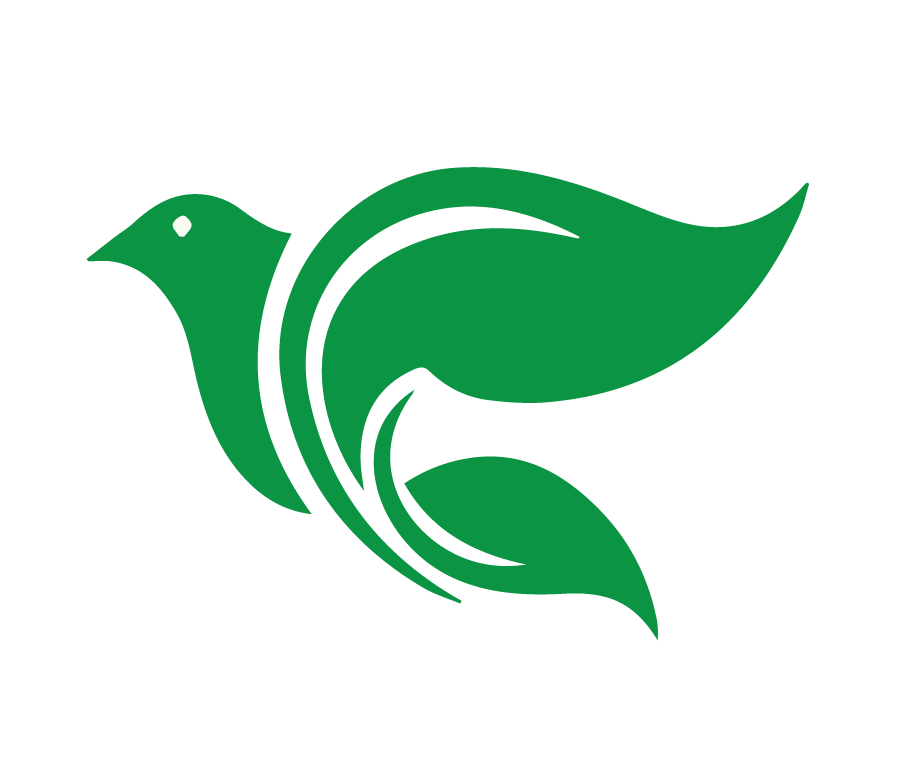 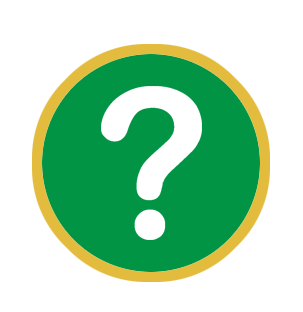 ¿Qué otras “autoridades” (fuentes de “verdad”) podrían desviarnos si permitimos que influyan en nuestra interpretación de la Biblia?
[Speaker Notes: Pregunta de discusión: ¿Qué otras “autoridades” (fuentes de “verdad”) podrían desviarnos si permitimos que influyan en nuestra interpretación de la Biblia? Deje que los estudiantes ofrezcan respuestas. Cuando hayan concluido, comparta lo siguiente:]
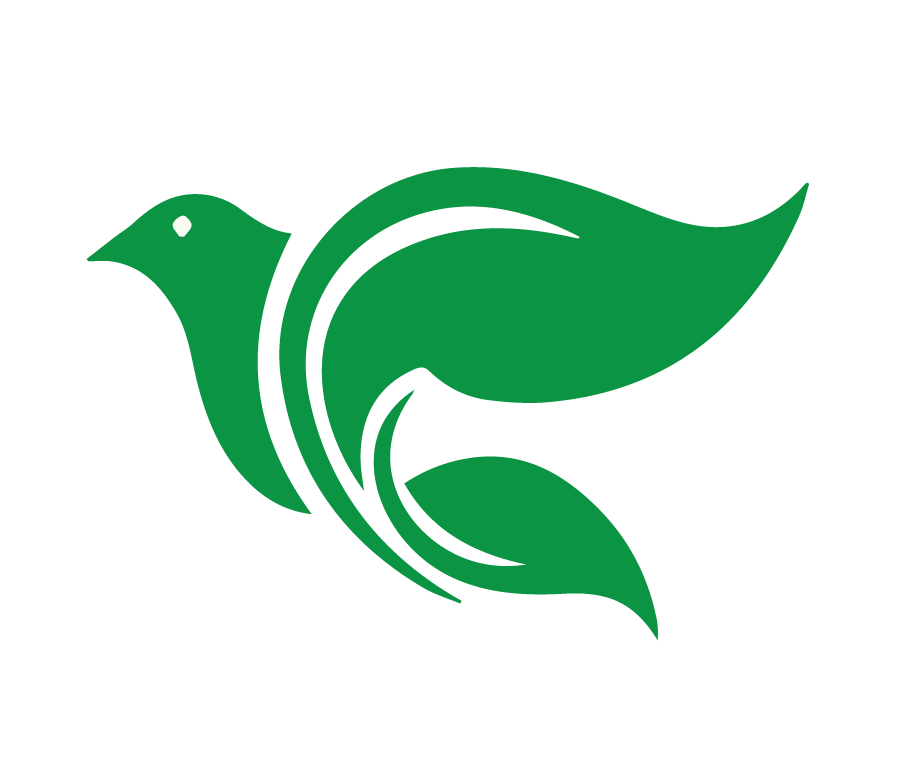 Revelación directa (o continua)
Presuposiciones falsas
El camino del mundo
Emoción o experiencia
Un versículo de la Biblia sacado de contexto
[Speaker Notes: Revelación directa (o continua). Esta es la idea de que Dios no solo nos habla en su Palabra; continúa hablándonos, ya sea a través de sueños, visiones, voces audibles, señales o la iglesia misma. Pero Dios nos dice que su palabra es completamente suficiente para nuestra fe y vida (2 Timoteo 3:16-17). No necesitamos más revelaciones de él; de hecho, advierte contra cualquiera que agregue nada a lo que dice la Biblia (Deut. 4:2, Apoc. 22:18-19). Confiar en tales supuestas fuentes de nueva revelación ha llevado a muchos errores en la iglesia.
Presuposiciones falsas. Algunos interpretan la Biblia a la luz de lo que ya han aprendido acerca de Dios, de su iglesia o de sus padres, por ejemplo, sin darse cuenta de que lo que han aprendido en realidad está mal. Cuando esto sucede, la Biblia puede verse obligada a ajustarse a nuestras presuposiciones. En cambio, nuestras presuposiciones, como todo lo demás, deben estar sujetas a lo que Dios dice en su palabra.
El camino del mundo. El mundo incrédulo que nos rodea está constantemente proclamándonos "verdades". Por ejemplo, los científicos nos enseñan que el origen de la vida es la evolución, no Dios; los activistas por los derechos de los homosexuales nos enseñan que la homosexualidad no es pecaminosa. Lamentablemente, esta corriente del mundo puede y ha influido en cómo las iglesias interpretan las Escrituras. Algunos enseñan una "creación por evolución" que la Biblia no enseña; otros aceptan la homosexualidad como un estilo de vida alternativo, mientras que la Biblia la condena como pecado.
Emoción o experiencia. Es común, por ejemplo, escuchar a algunos decir "Realmente sentí la presencia de Dios en esa iglesia". Sin embargo, no creemos algo solo porque nuestras emociones o experiencia lo confirman; creemos algo porque la Biblia lo dice, lo sintamos o lo experimentemos o no. Dios está presente, lo sintamos o no, porque Dios promete a los creyentes que estará con nosotros siempre, hasta el fin del mundo (Mateo 28:20).
Un versículo de la Biblia sacado de contexto. Sí, incluso lo que dice la Biblia, cuando se saca de su contexto, puede desviarnos. El diablo trató de hacer precisamente eso cuando tentó a Jesús. Citó el Salmo 91, en el que Dios promete enviar a sus ángeles para protegernos, tratando de convencer a Jesús de que se arroje desde lo más alto del templo. Jesús refutó correctamente su tentación usando el contexto de las Escrituras - Deuteronomio 6:14, que nos ordena no poner a Dios a prueba - para interpretar correctamente el Salmo 91.
El maestro podría notar al final de esta discusión que, así como hay una gran variedad de enseñanzas en el grupo de iglesias "protestantes", también hay una gran variedad de interpretación bíblica practicada en ellas. Muchos permiten que una o más de las "autoridades" de arriba determinen cuál es la verdad.]
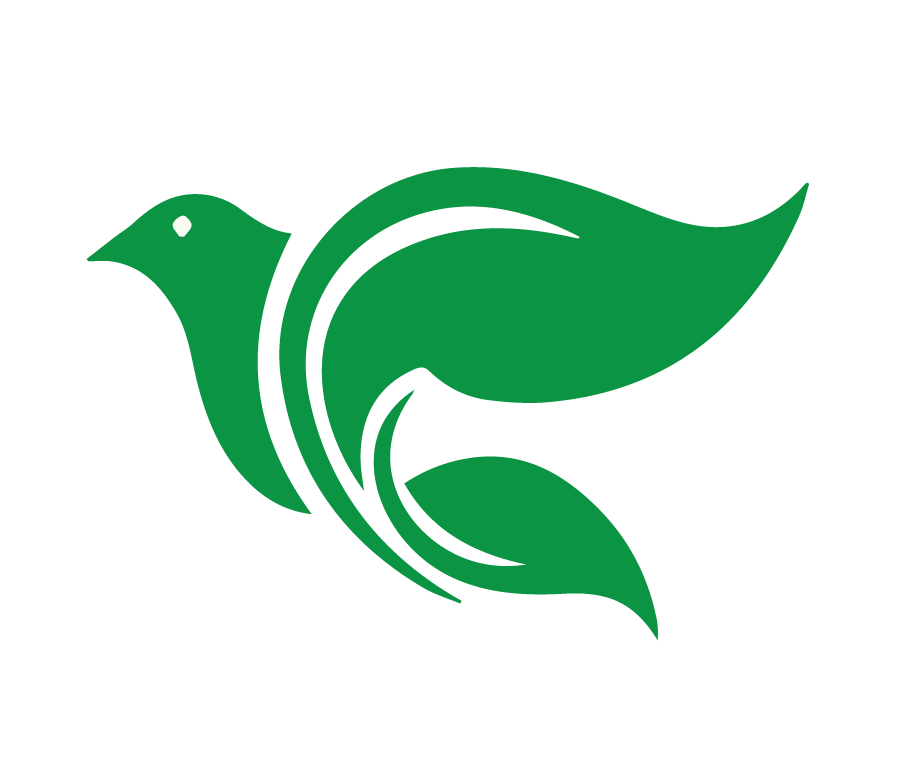 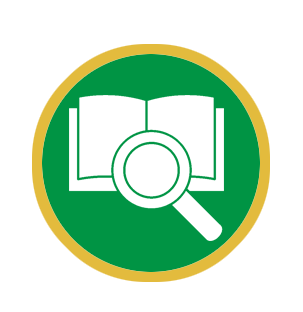 …ninguna profecía de la Escritura es de interpretación privada, porque nunca la profecía fue traída por voluntad humana, sino que los santos hombres de Dios hablaron siendo inspirados por el Espíritu Santo.

2 Pedro 1:20-21
[Speaker Notes: (2 Pedro 1:20-21) Pedro nos asegura en su segunda carta que la Biblia no son las palabras del hombre acerca de Dios, sino las propias palabras de Dios acerca de sí mismo. Dios inspiró a los escritores de la Biblia a registrar las mismas palabras que Él quería que escribieran. Esto nos asegura que la Biblia es 100% confiable y sin errores. Pero también significa que debemos tener cuidado de cómo lo interpretamos. "Ninguna profecía de la Escritura es de interpretación privada" dice Pedro. Dado que la Biblia es la Palabra de Dios, no del hombre, un creyente individual no tiene derecho a darle la interpretación de su propia elección. Una iglesia tampoco. Dado que la Biblia es la Palabra de Dios, solo Dios tiene el derecho de decirnos cuál es la interpretación correcta de la Escritura. ¿Cómo lo hace? Lo hace a través de la Escritura misma. Es por eso que dejamos que la Escritura interprete la Escritura. Leemos un versículo en su contexto. Usamos versículos claros para ayudarnos a entender versículos más difíciles. Cuando dejamos que la Biblia explique la Biblia, podemos estar seguros de que la interpretación es la correcta.]
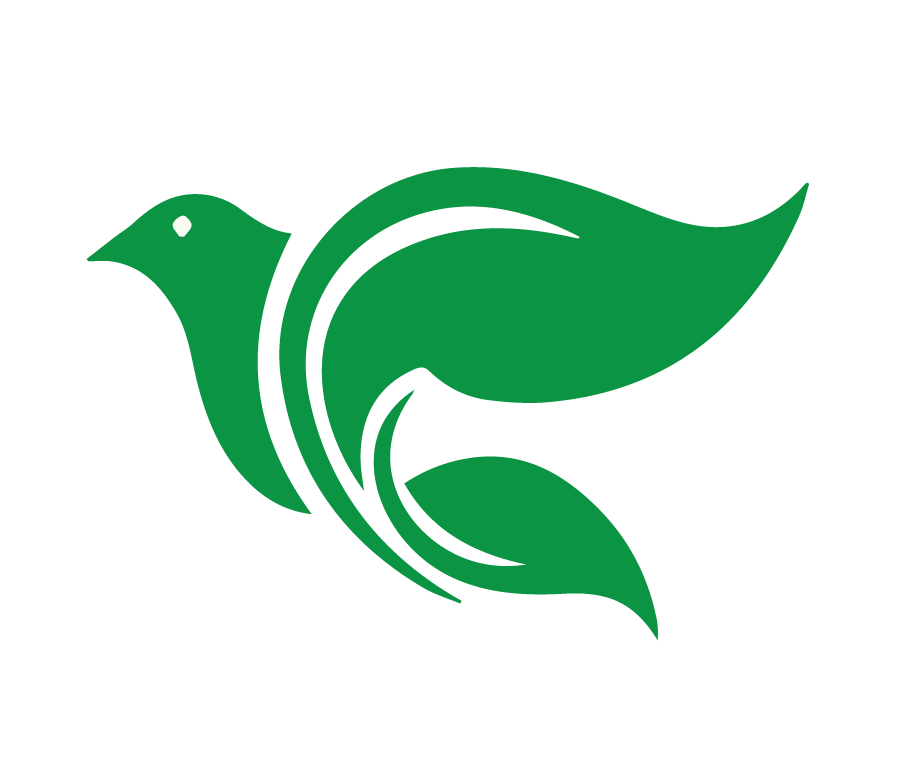 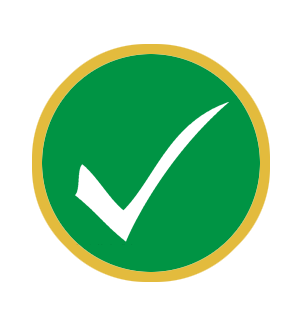 Tarea
en el grupo de WhatsApp
[Speaker Notes: Conclusión:
Repasar los objetivos de la lección]
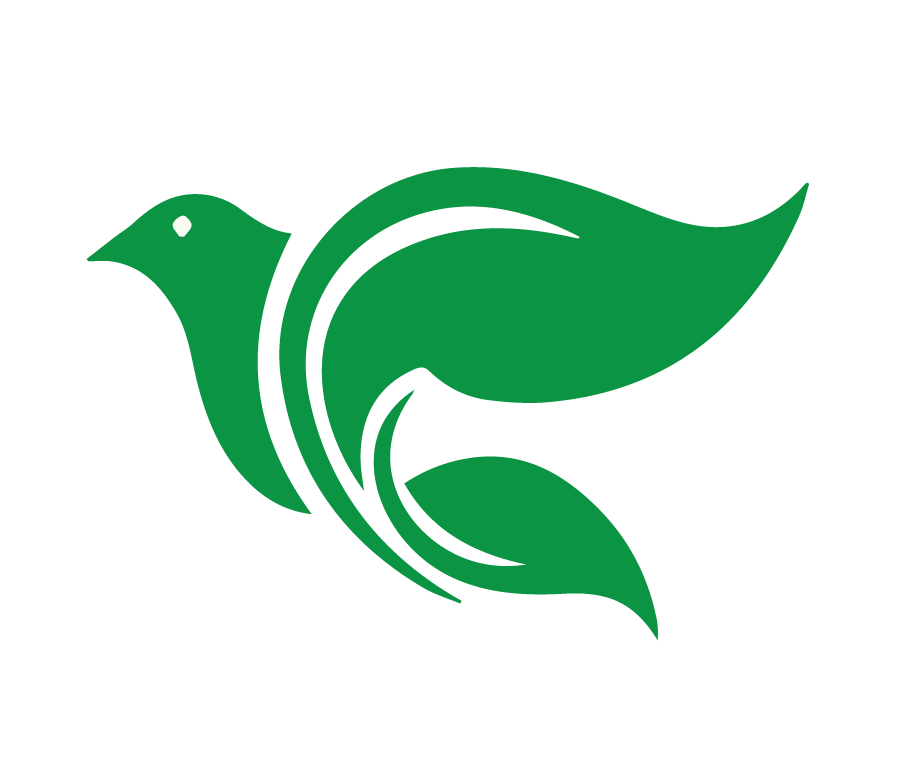 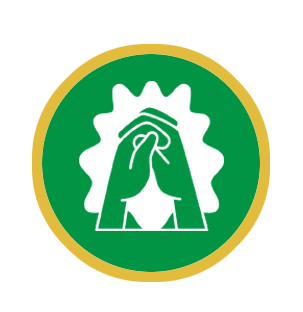 Oración
[Speaker Notes: Oración de clausura]
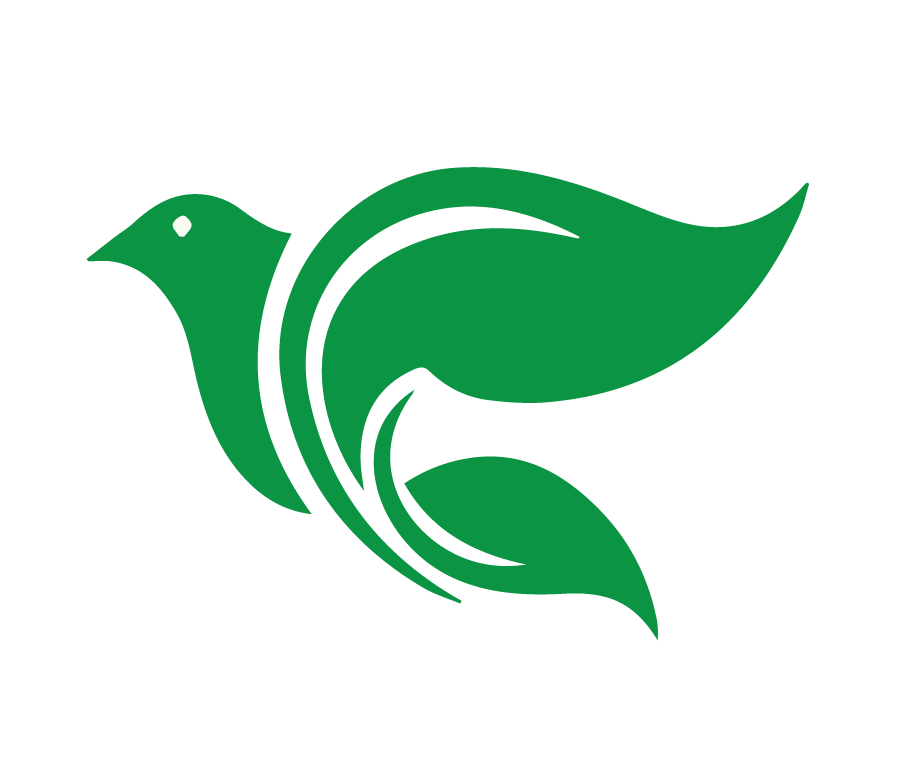 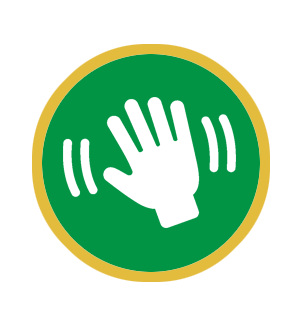 Despedida
[Speaker Notes: Despedida]
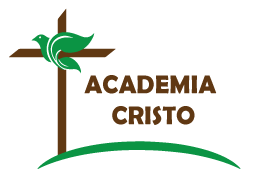 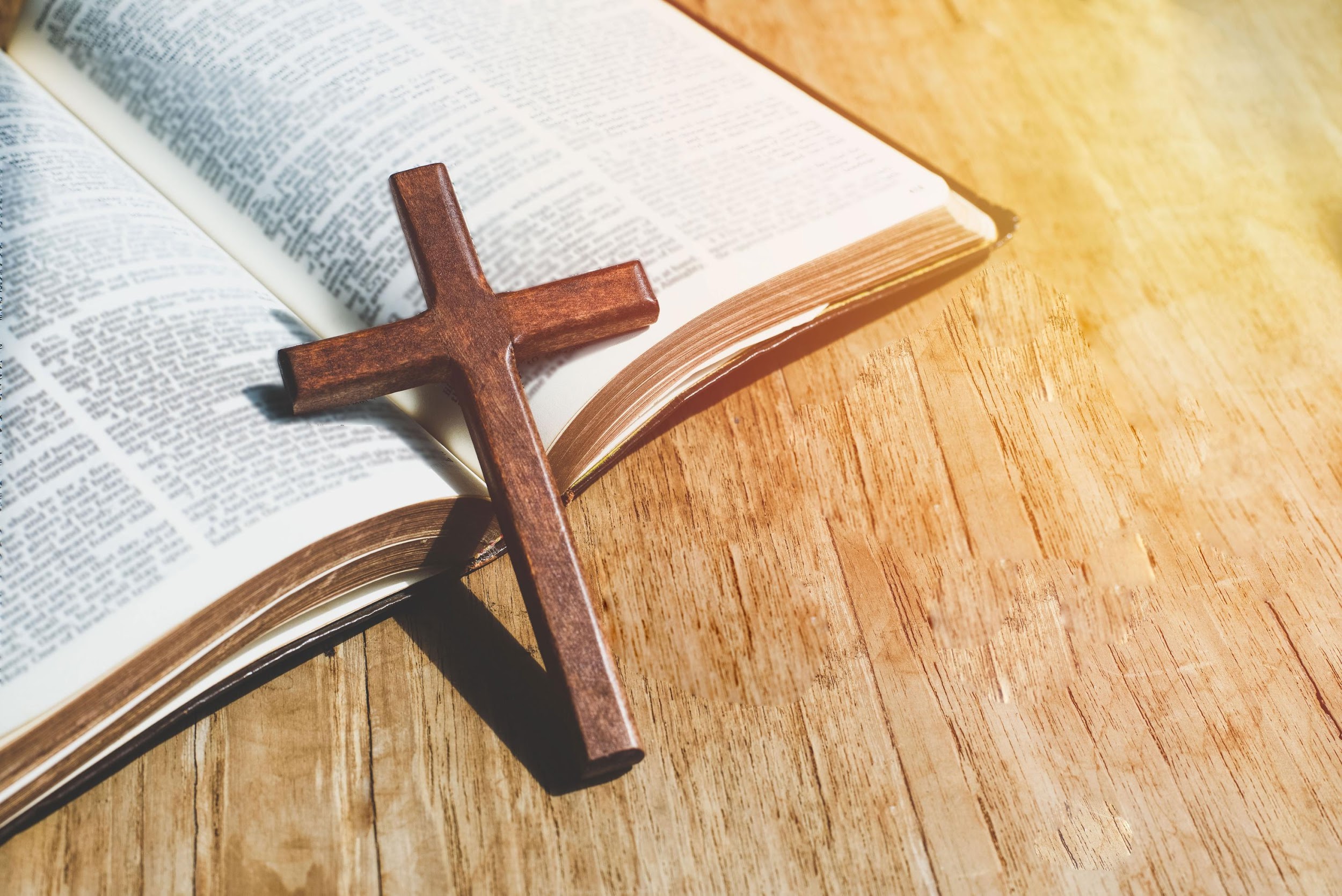 ACADEMIA
CRISTO
[Speaker Notes: Información adicional para el maestro: Temas que pueden surgir durante la clase: 
Más sobre indulgencias y las 95 tesis
Más sobre el humanismo y su influencia en Zwinglio y Calvino.
Más sobre la "tradición de la iglesia" - la segunda fuente de doctrina en la Iglesia Católica Romana.
El origen del nombre “luterano” (un insulto católico que se quedó - no seguimos a Lutero, seguimos a Cristo).]